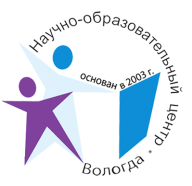 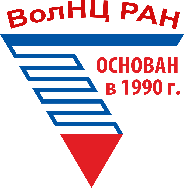 ФЕДЕРАЛЬНОЕ ГОСУДАРСТВЕННОЕ БЮДЖЕТНОЕ УЧРЕЖДЕНИЕ НАУКИ 
«Вологодский научный центр российской академии наук»
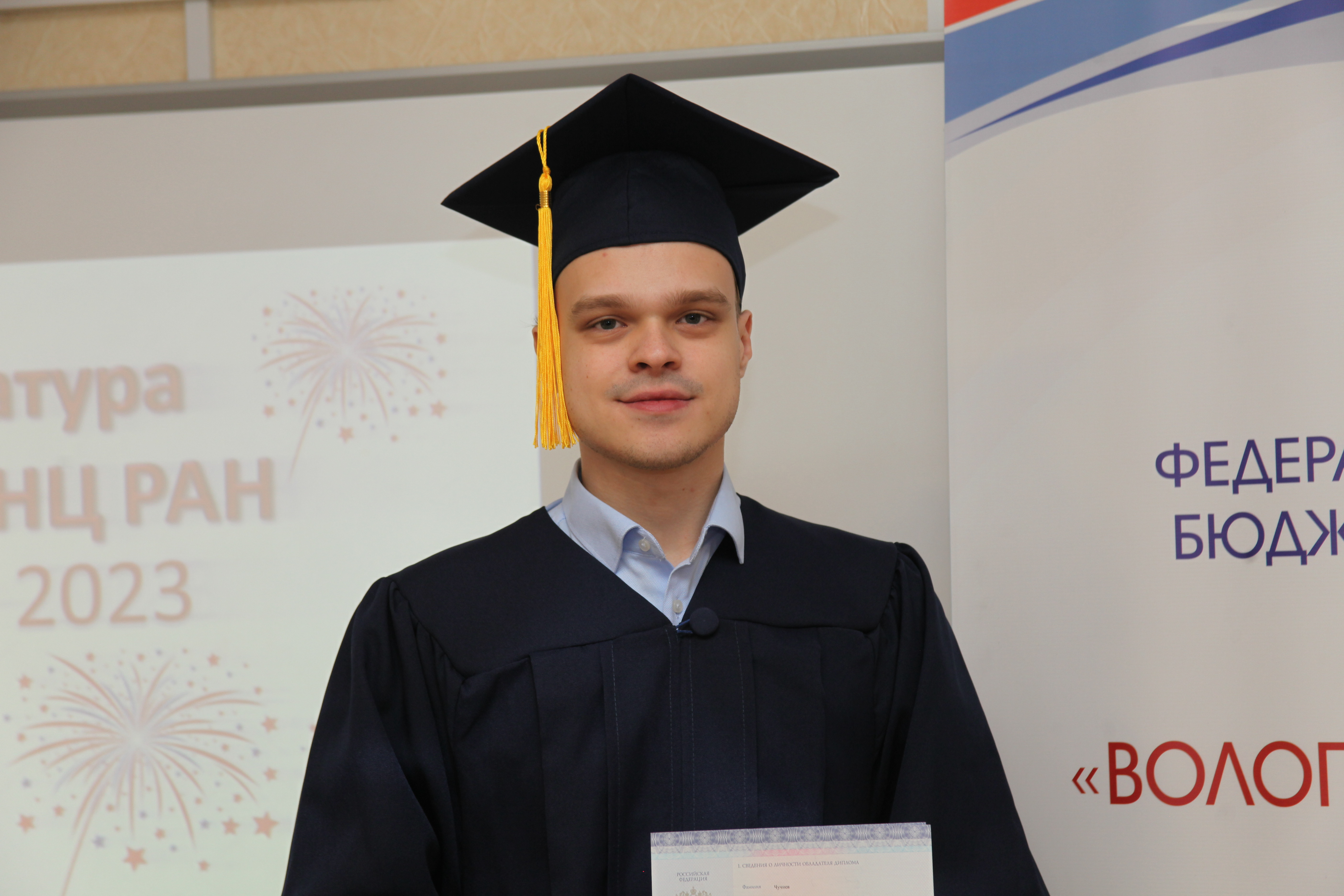 Портфолио магистранта
Ф.И.О.  Чучнев Алексей Тимурович
01.09.2021 г.  -  31 августа 2023 г.
Форма обучения очная
Направление подготовки 38.04.01 Экономика
Профиль подготовки Региональная экономика и развитие территорий
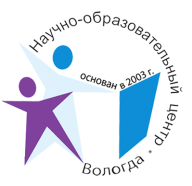 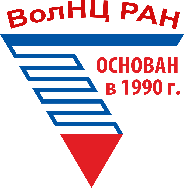 ФЕДЕРАЛЬНОЕ ГОСУДАРСТВЕННОЕ БЮДЖЕТНОЕ УЧРЕЖДЕНИЕ НАУКИ 
«Вологодский научный центр российской академии наук»
1. ТЕМА ВКР:
Научный руководитель
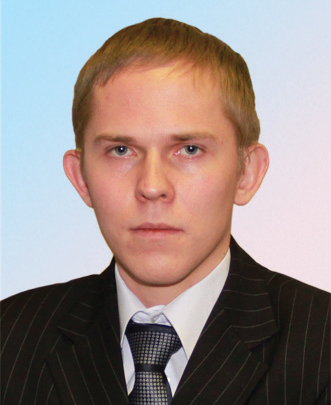 «Оценка и разработка предложений по повышению инвестиционной привлекательности региона (на примере Вологодской области)»
Ворошилов Николай Владимирович
старший научный сотрудник ФГБУН ВолНЦ РАН 
к.э.н.
ТЕМА ДИССЕРТАЦИОННОГО ИССЛЕДОВАНИЯ УТВЕРЖДЕНА Директором ФГБУН ВолНЦ РАН   ПРИКАЗ № 41 от 20 февраля 2023 г.
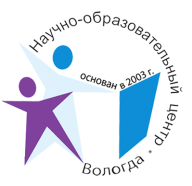 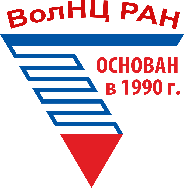 ФЕДЕРАЛЬНОЕ ГОСУДАРСТВЕННОЕ БЮДЖЕТНОЕ УЧРЕЖДЕНИЕ НАУКИ 
«Вологодский научный центр российской академии наук»
2. ВЫПОЛНЕНИЕ УЧЕБНОГО ПЛАНА
2.1. Сдача экзаменов
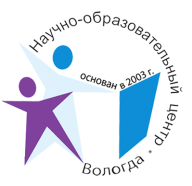 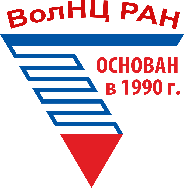 ФЕДЕРАЛЬНОЕ ГОСУДАРСТВЕННОЕ БЮДЖЕТНОЕ УЧРЕЖДЕНИЕ НАУКИ 
«Вологодский научный центр российской академии наук»
2. ВЫПОЛНЕНИЕ УЧЕБНОГО ПЛАНА
2.2. Сдача зачетов
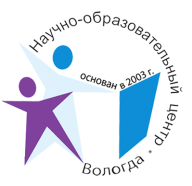 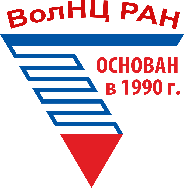 ФЕДЕРАЛЬНОЕ ГОСУДАРСТВЕННОЕ БЮДЖЕТНОЕ УЧРЕЖДЕНИЕ НАУКИ 
«Вологодский научный центр российской академии наук»
2. ВЫПОЛНЕНИЕ УЧЕБНОГО ПЛАНА
2.3. Прохождение практики
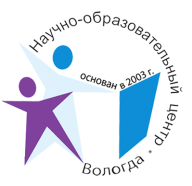 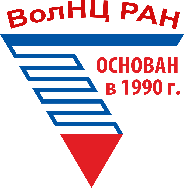 ФЕДЕРАЛЬНОЕ ГОСУДАРСТВЕННОЕ БЮДЖЕТНОЕ УЧРЕЖДЕНИЕ НАУКИ 
«Вологодский научный центр российской академии наук»
2. ВЫПОЛНЕНИЕ УЧЕБНОГО ПЛАНА
2.4. Курсовые работы
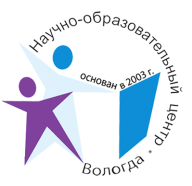 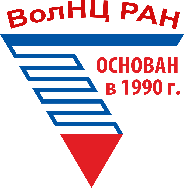 ФЕДЕРАЛЬНОЕ ГОСУДАРСТВЕННОЕ БЮДЖЕТНОЕ УЧРЕЖДЕНИЕ НАУКИ 
«Вологодский научный центр российской академии наук»
3. Государственная итоговая аттестация